Fracture de la diaphyse humérale
Richard Ballas
Généralités
Entre le pectoralis major et brachialis

Entre les métaphyses

Exclue les fractures metaphyso-diaphysaires
ESH
Palette humérale

Description par tiers
Clinique
Mécanisme lésionnel : direct ou indirect

Inspection

Palpation
Clinique
Recherche de complications aiguës
Cutané
Vasculaire
Nerveux
10 à 20% de nerf radial
Jonction 1/3 moyen 1/3 inférieur
Associées

Trait
Déplacement en fonction des insertions musculaires
Nerf radial
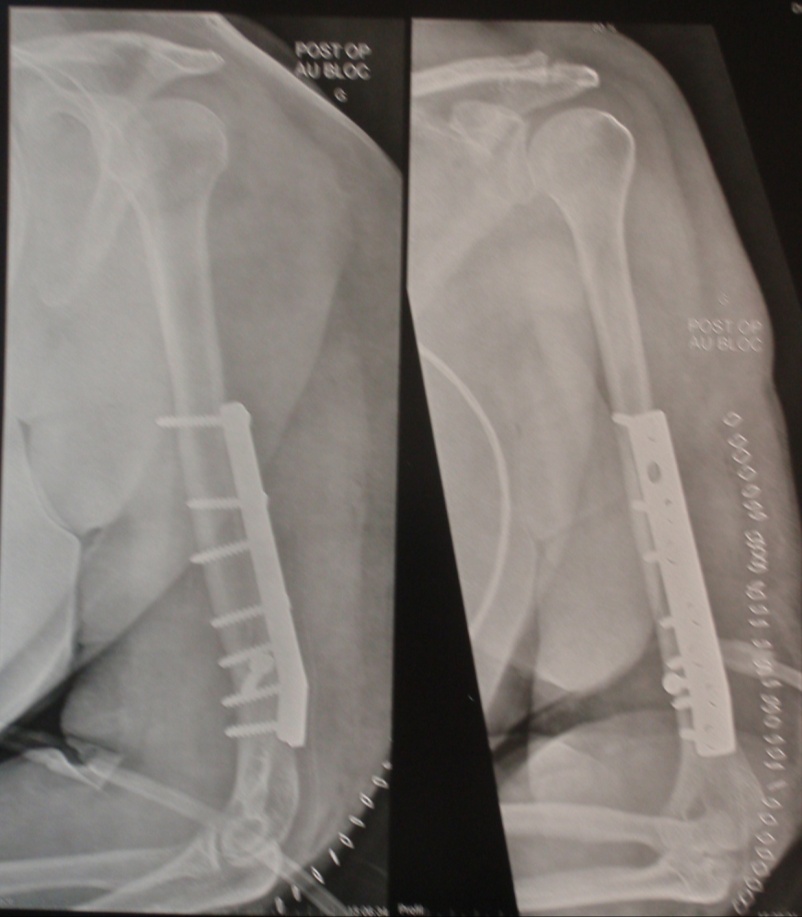 Nerf radial
Gouttière
Description anatomique

Neurapraxie
Peu de section

Pronostic favorable (70%)

Exploration si lésion cutané ou vasculaire
Traitement
Fonctionnel

Orthopédique
Plâtre BABP
Plâtre pendant
Coude au corps (Dujarier)
Sarmiento
Traction au zénith

Bonne consolidation (95%)
Peu iatrogène (infection, N radial)
Cals vicieux tolérables
Peu enraidissant épaule/coude

Tolérance médiocre
Traitement chirurgical
Plaque vissée
Foyer ouvert
N radial 12%

Embrochage fasciculé
Enclouage
Foyer fermé
Antérograde ou rétrograde

Fixateur externe
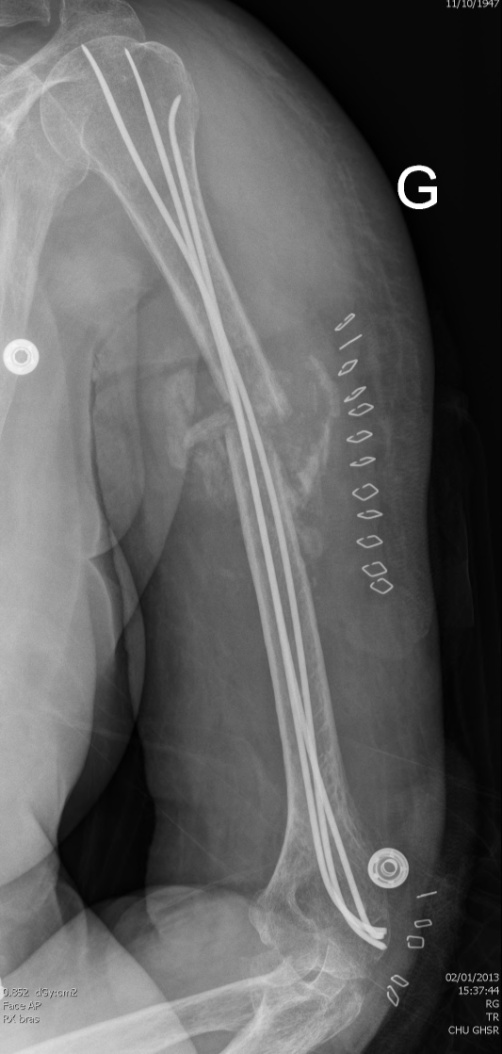 Complication secondaires et tardives
Retard de consolidation
Pseudarthrose
Infection, Sepsis
Déplacement secondaire
Cals vicieux
Raideur (iatrogène)
Fracture du matériel
SDRC 1
Maladie veineuse thrombo-embolique